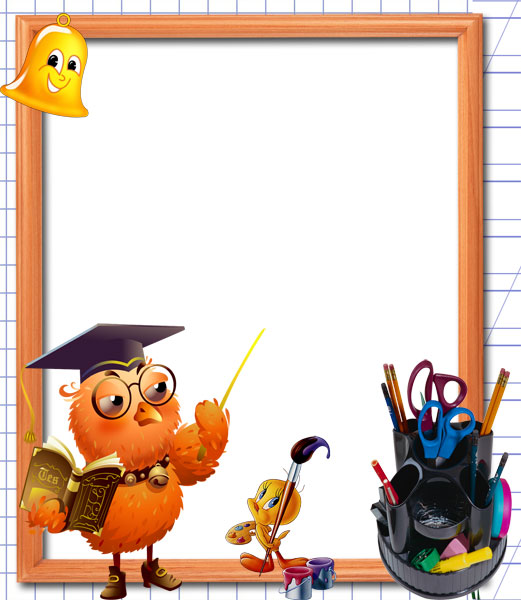 Программа поэтапной  работы над проектом.
Автор:
Сидорова А.В.
учитель математики
МБОУ СОШ № 31
Г. Мурманска
Пошаговая технология
Работая над проектом целесообразно основываться на «пошаговой технологии» разработки проекта.  Такая технология включает в себя следующие этапы, состоящие в свою очередь из шагов:
Подготовка проекта
Реализация проекта
Итоги работы над проектом
Этап I. Подготовка проекта
Изучение предложенной проблемы.
Формулировка проблемы.
Определение цели и задач проекта.
Составление плана работы.
Составление рабочего графика.
Определение обязанностей и их распределение внутри команды (группы).
Разработка системы оценки проекта.
Этап II. Реализация проекта
Составление предложений по проекту.
Корректировка хода реализации проекта
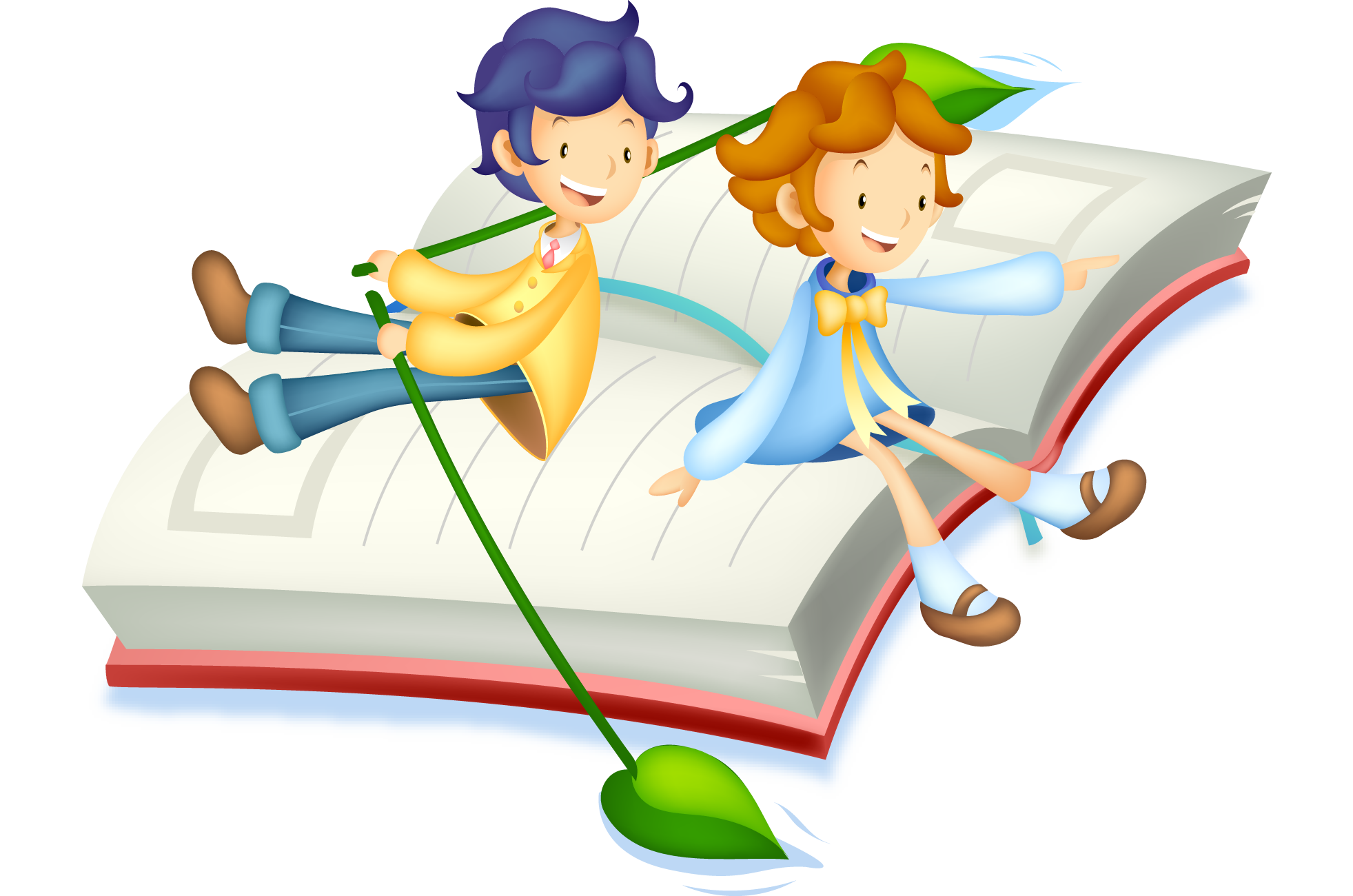 Этап III. Итоги работы над проектом
Анализ результатов работы над проектом 
Презентация проекта.
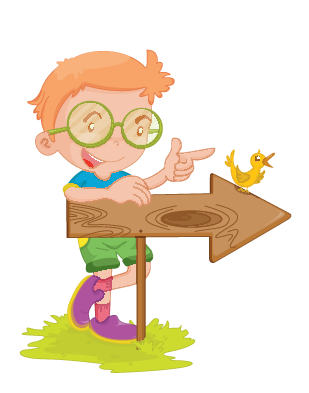 План работы по проекту
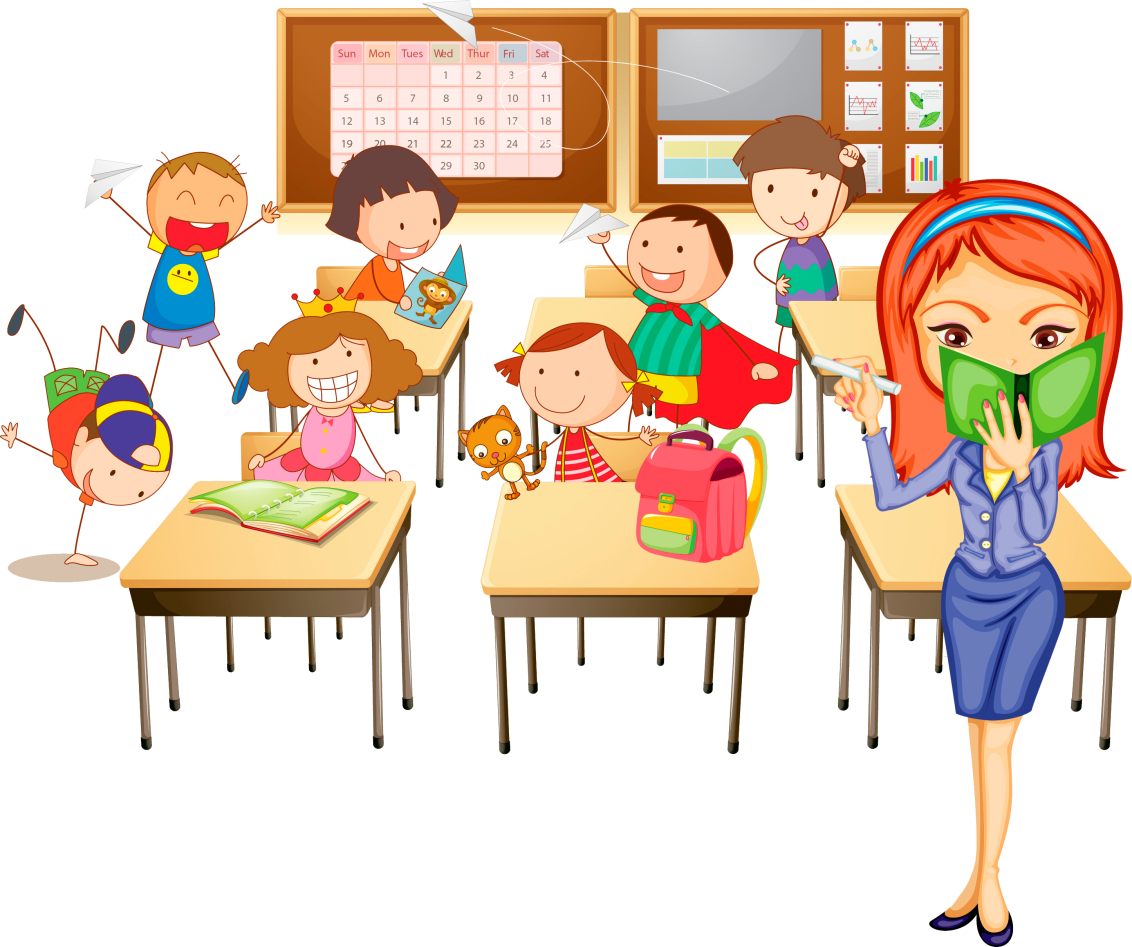 Определение задач:
Что вам уже известно о теме?
Чем конкретно вам будет интересно заниматься в работе над этим проектом?
По каким вопросам вы могли бы проконсультировать свою группу (другую группу, весь класс)?
Попытайтесь сформулировать задачу так, чтобы все члены вашей группы поняли, какие исследования необходимы для успешной реализации проекта.
Процесс обобщения информации
Какие данные и выводы целесообразно обобщить и вынести на презентацию?
Кому, по – вашему, будет интересна проблема над которой вы работали?
В какой форме вы хотели бы представить итоги вашей работы? Составьте план.
В чем вы могли бы помочь (исходя из личных склонностей, интересов, способностей) при подготовке презентации итогов проекта?
Подготовка презентации итогов проекта
В чем будет состоять “изюминка” вашей презентации?
Сколько времени потребуется на подготовку выбранной вами формы презентации?
Чем необходимо заняться в первую очередь? В каком порядке будет выполняться работа? Как она будет распределяться между участниками мероприятия? Кто и за что будет отвечать?